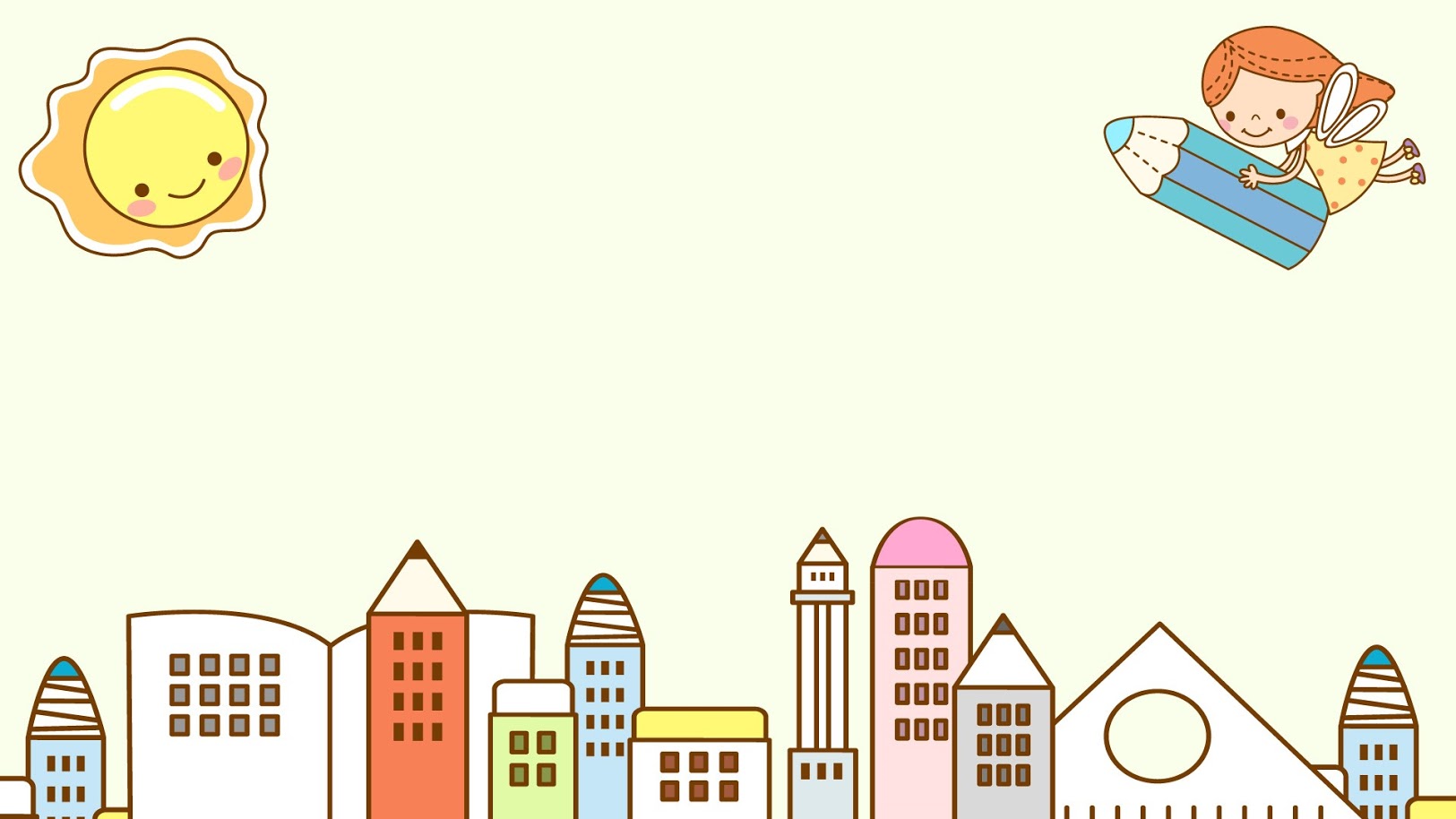 CHÀO MỪNG CÁC CON
ĐẾN VỚI TIẾT HỌC
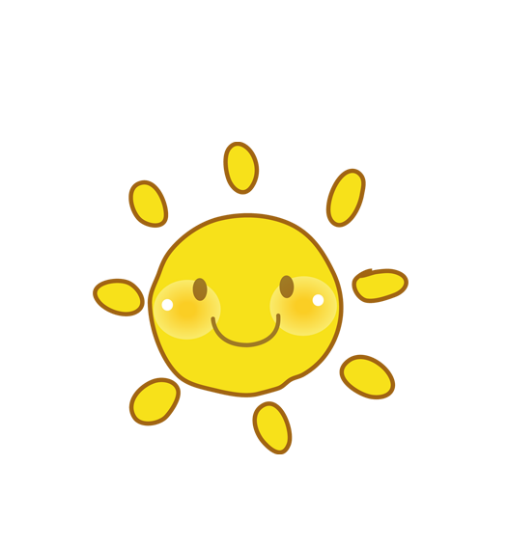 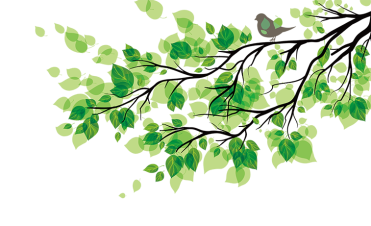 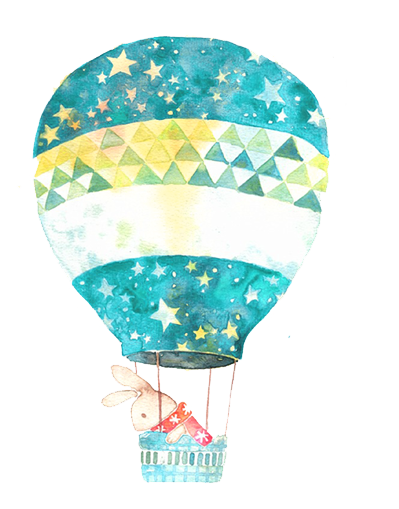 Toán
Luyện tập chung (40)
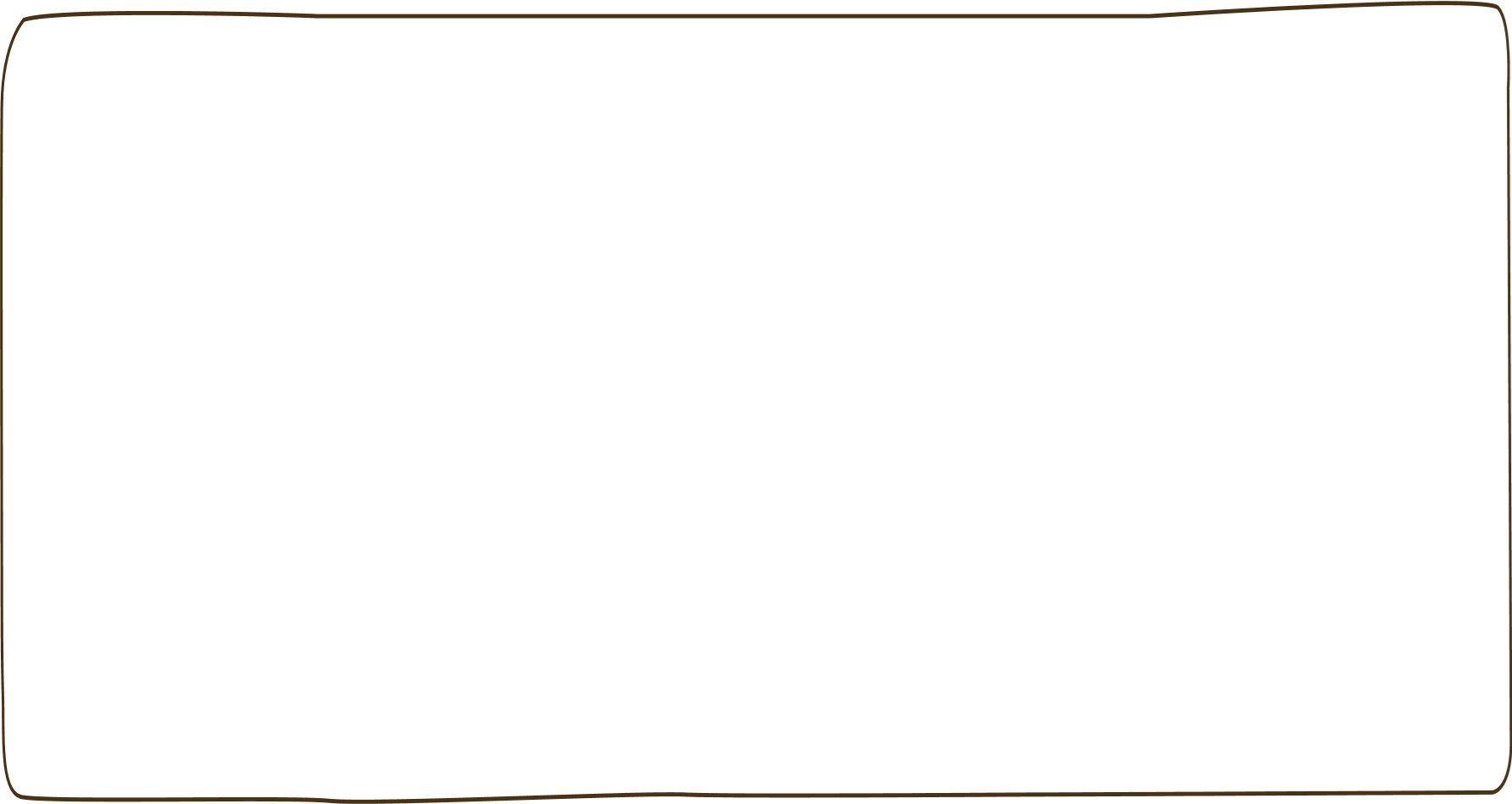 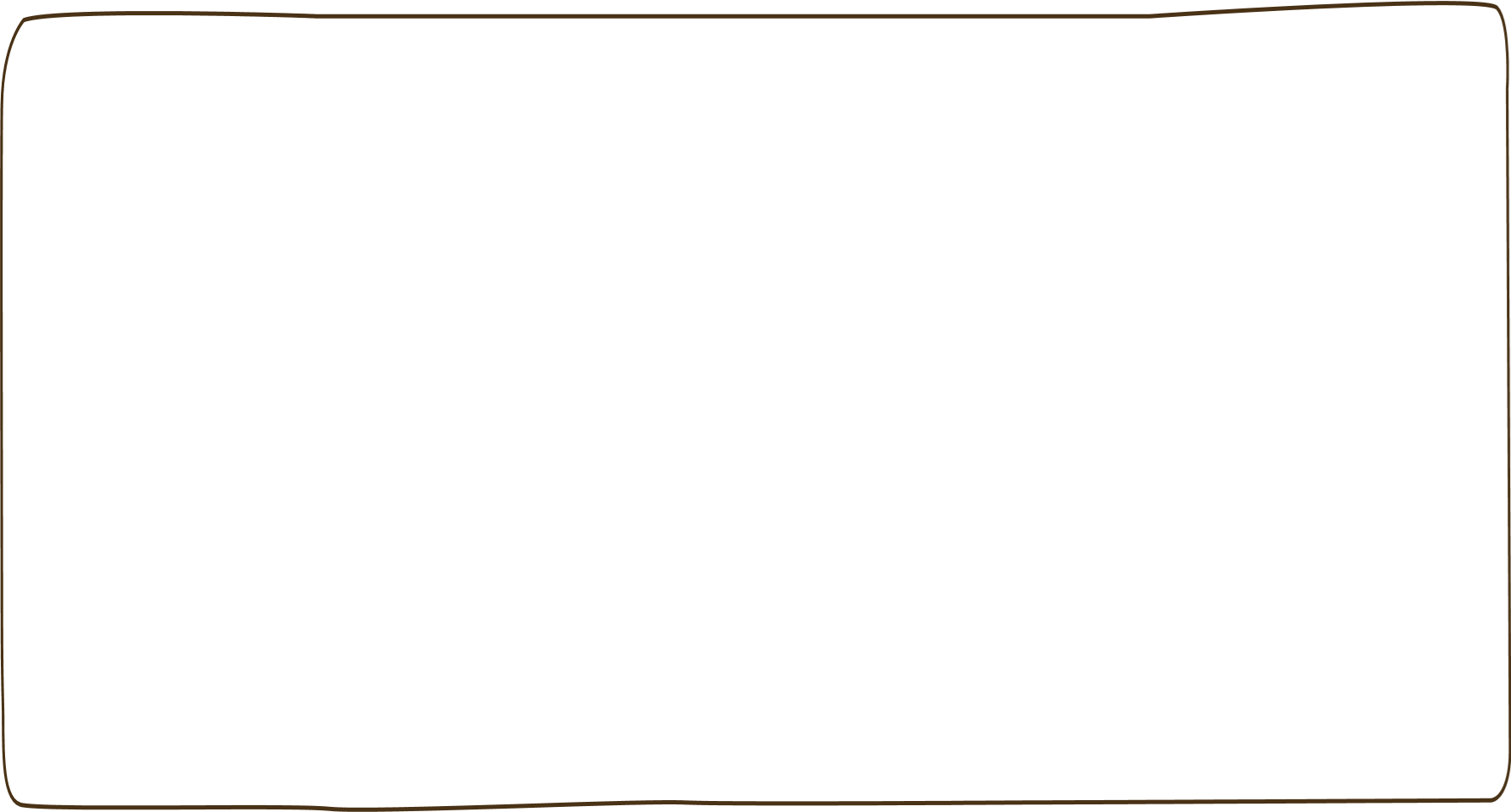 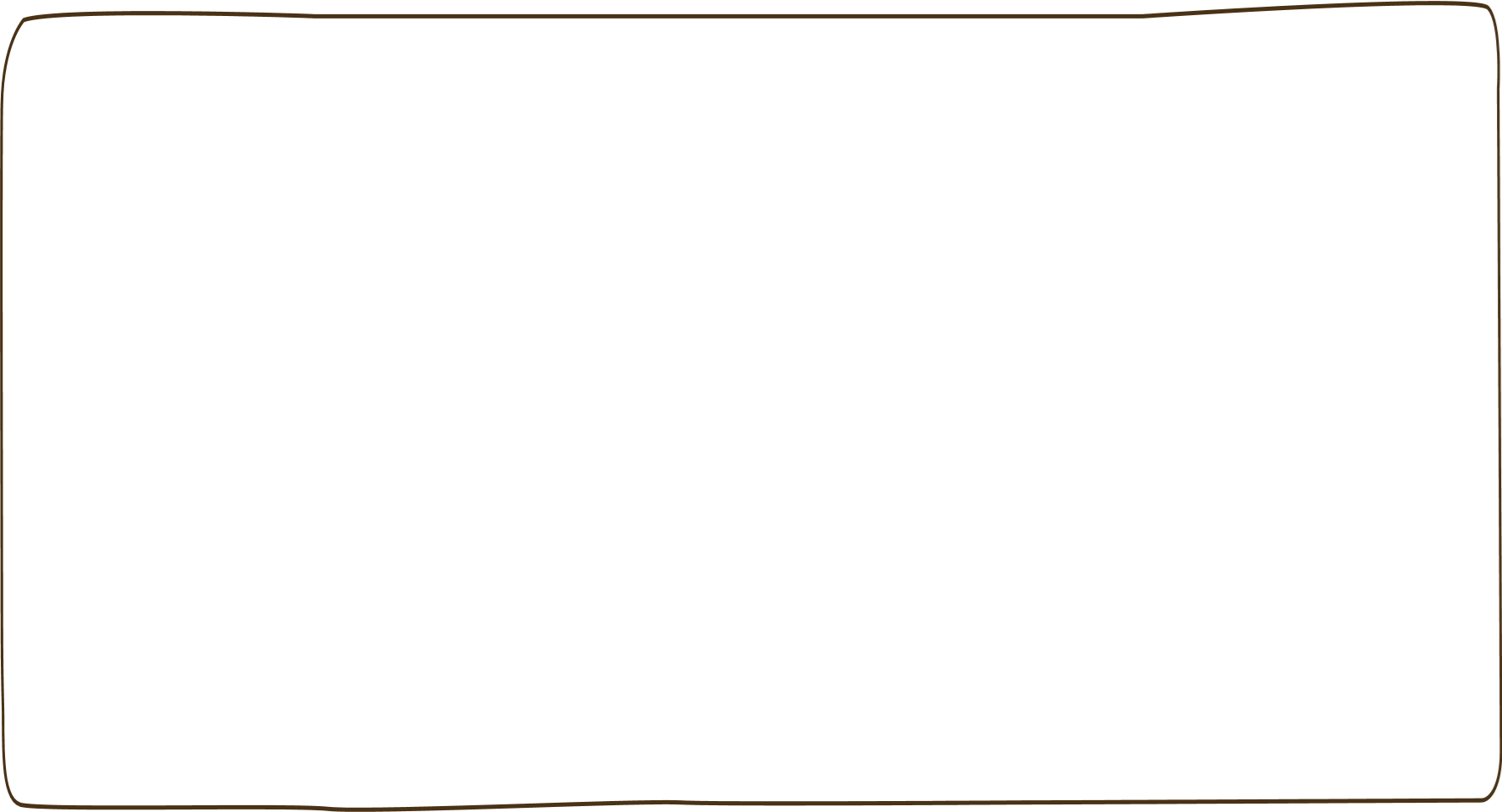 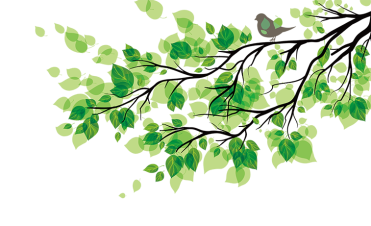 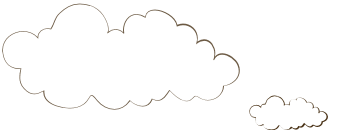 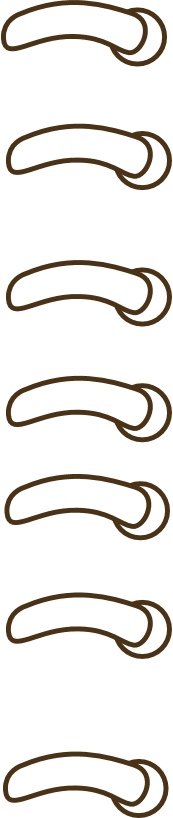 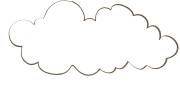 Yêu cầu cần đạt
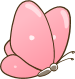 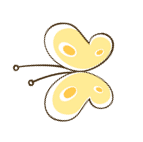 - Củng cố về cách làm tính cộng, tính trừ (có nhớ) trong phạm vi 20.
 - Củng cố mối quan hệ giữa các thành phần trong phép cộng và phép trừ.
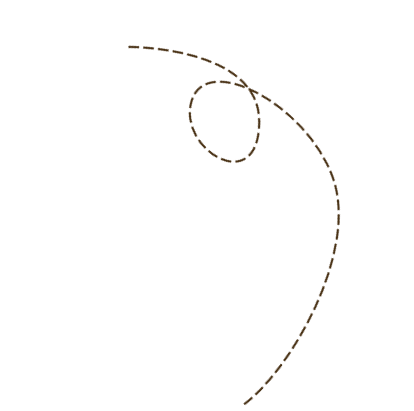 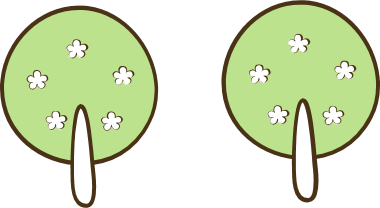 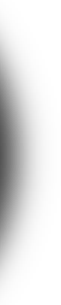 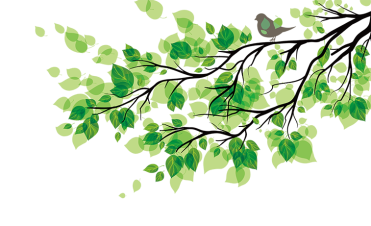 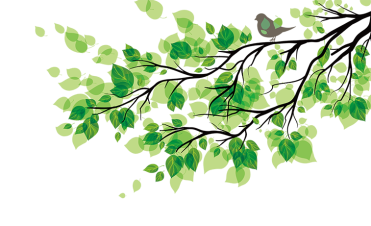 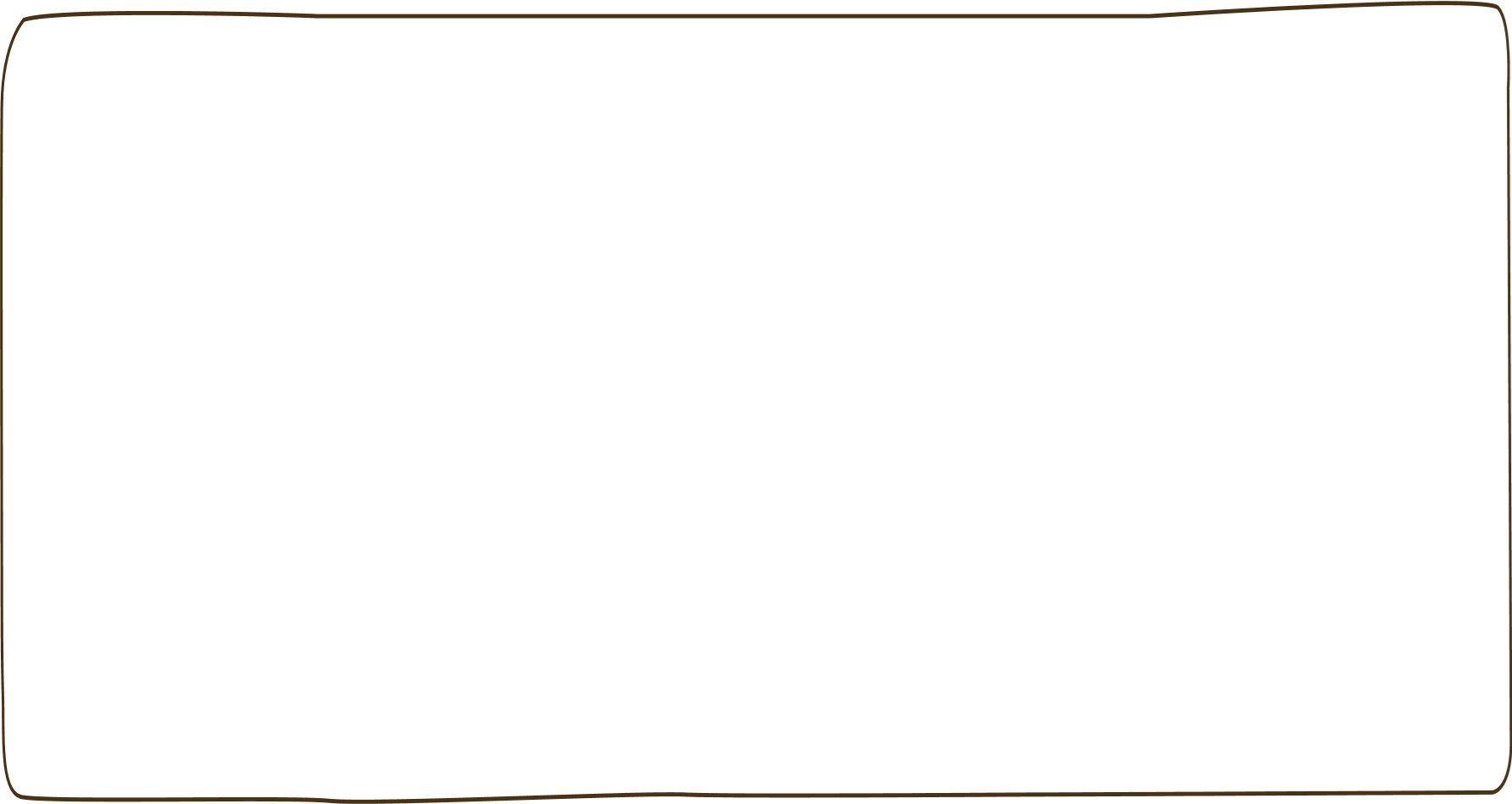 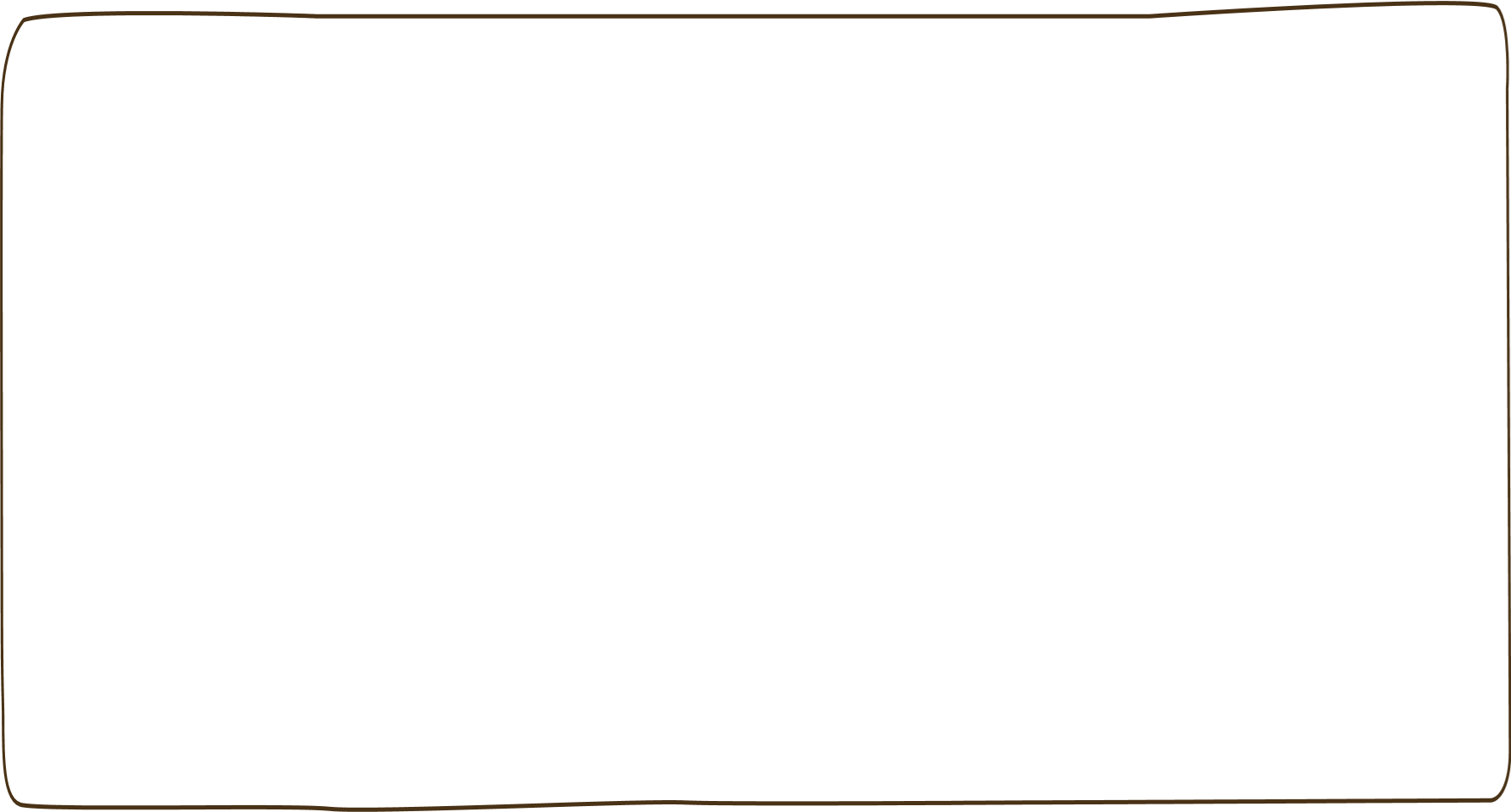 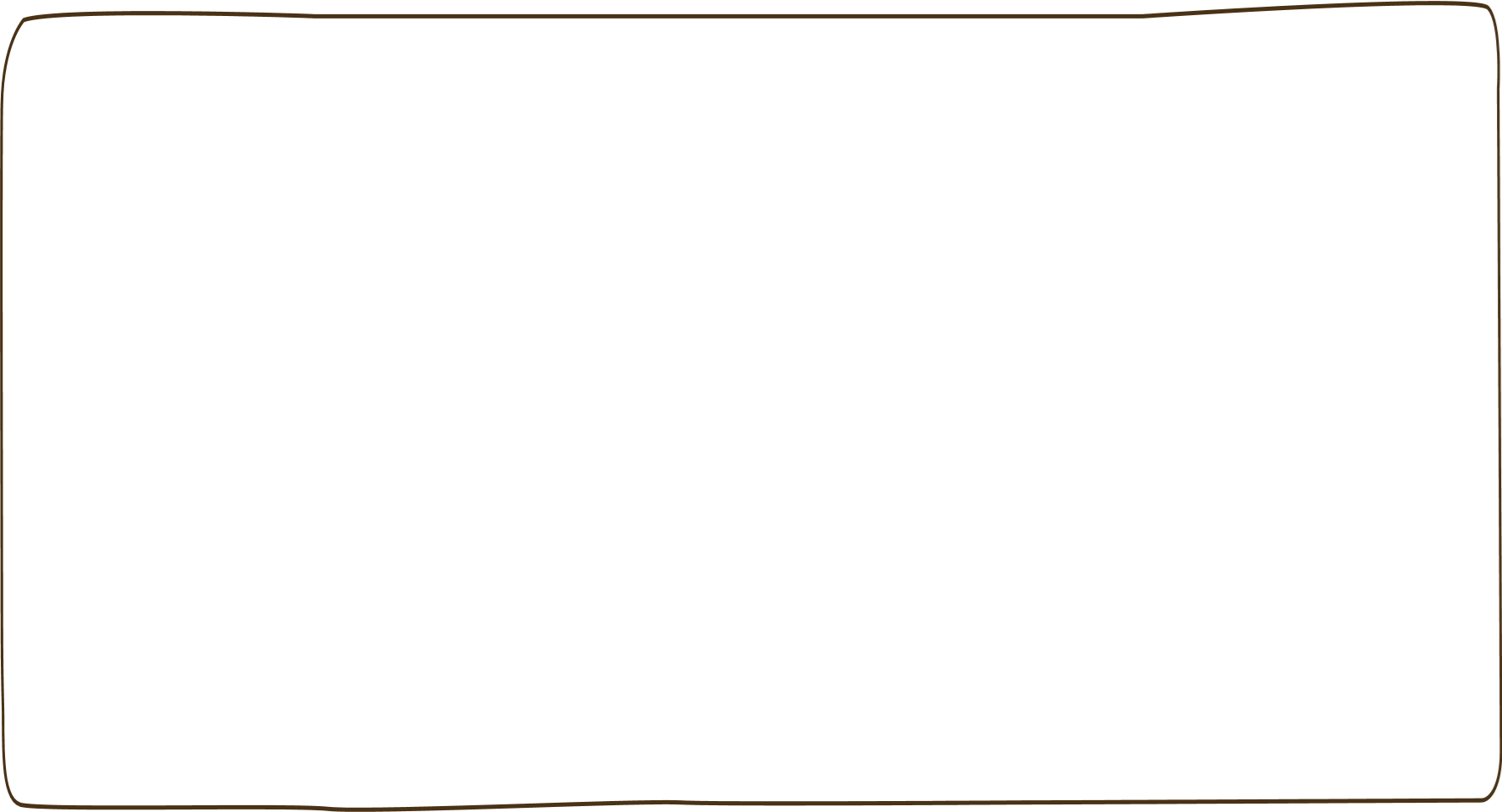 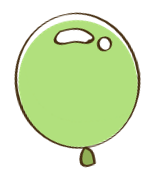 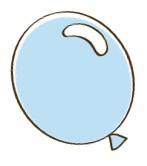 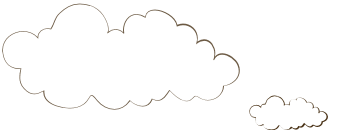 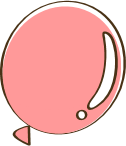 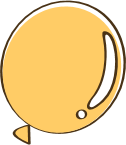 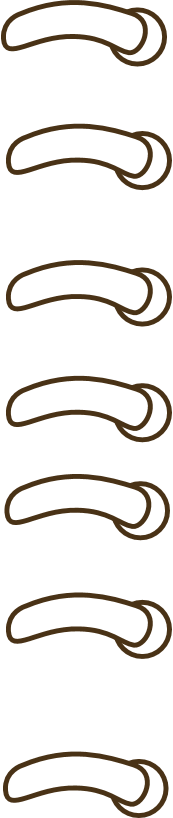 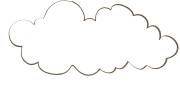 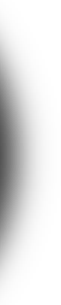 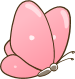 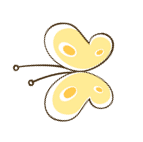 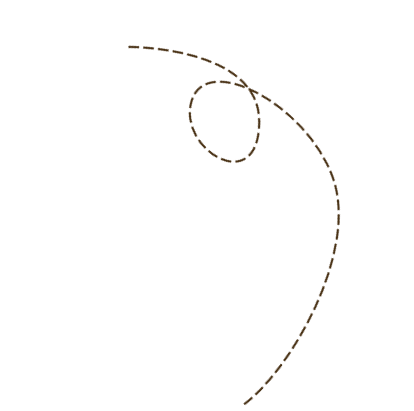 Luyện tập
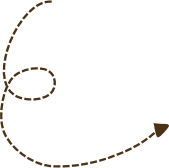 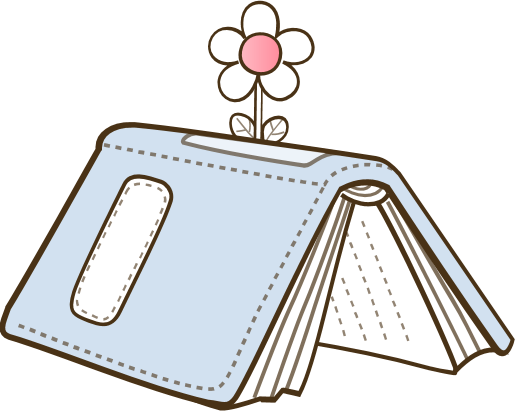 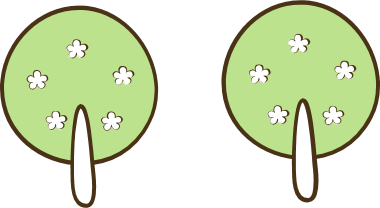 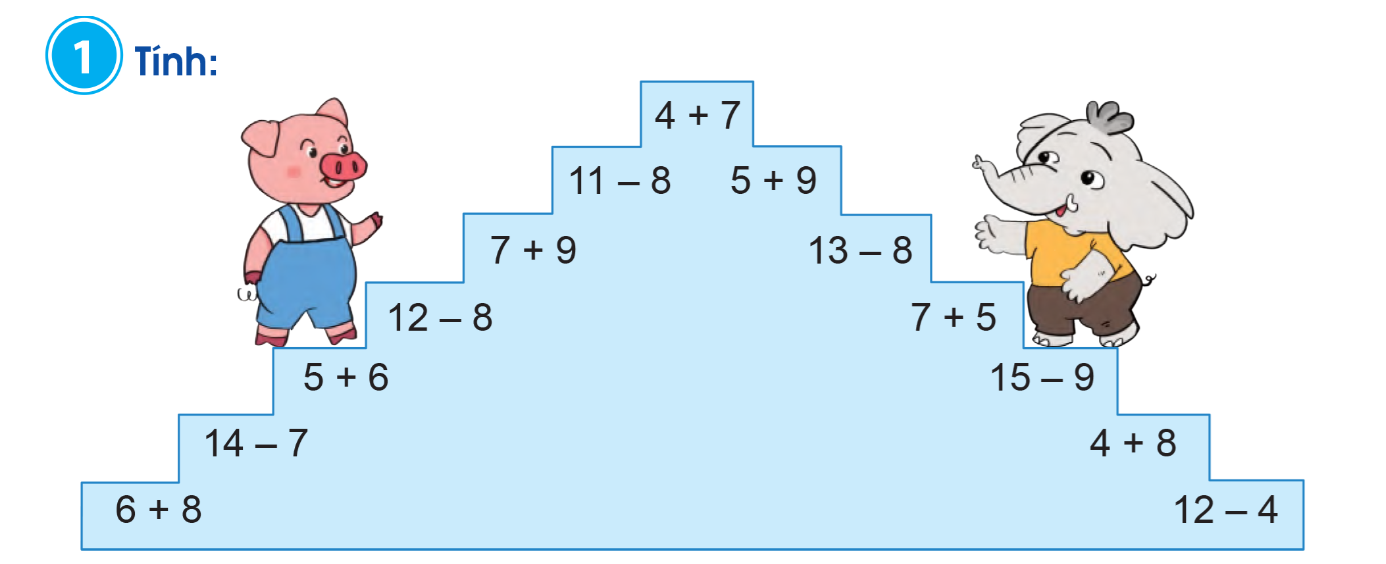 Tính:

14 – 7 =			7 + 9   = 			5 + 9   = 

5 + 6   = 			11 – 8 =			4 + 8   =

12 – 8 = 			4 + 7   = 			12 – 4 =
7
16
14
3
11
12
8
4
11
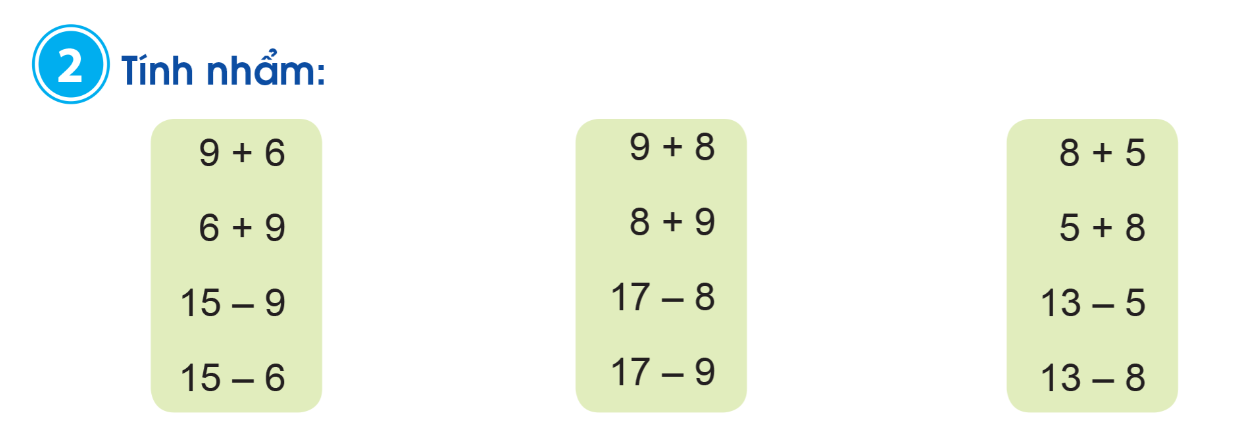 = 17
= 17
= 9
= 8
= 15
= 15
= 6
= 9
= 13
= 13
= 8
= 5
Con có nhận xét gì về các phép tính trong cùng một cột?
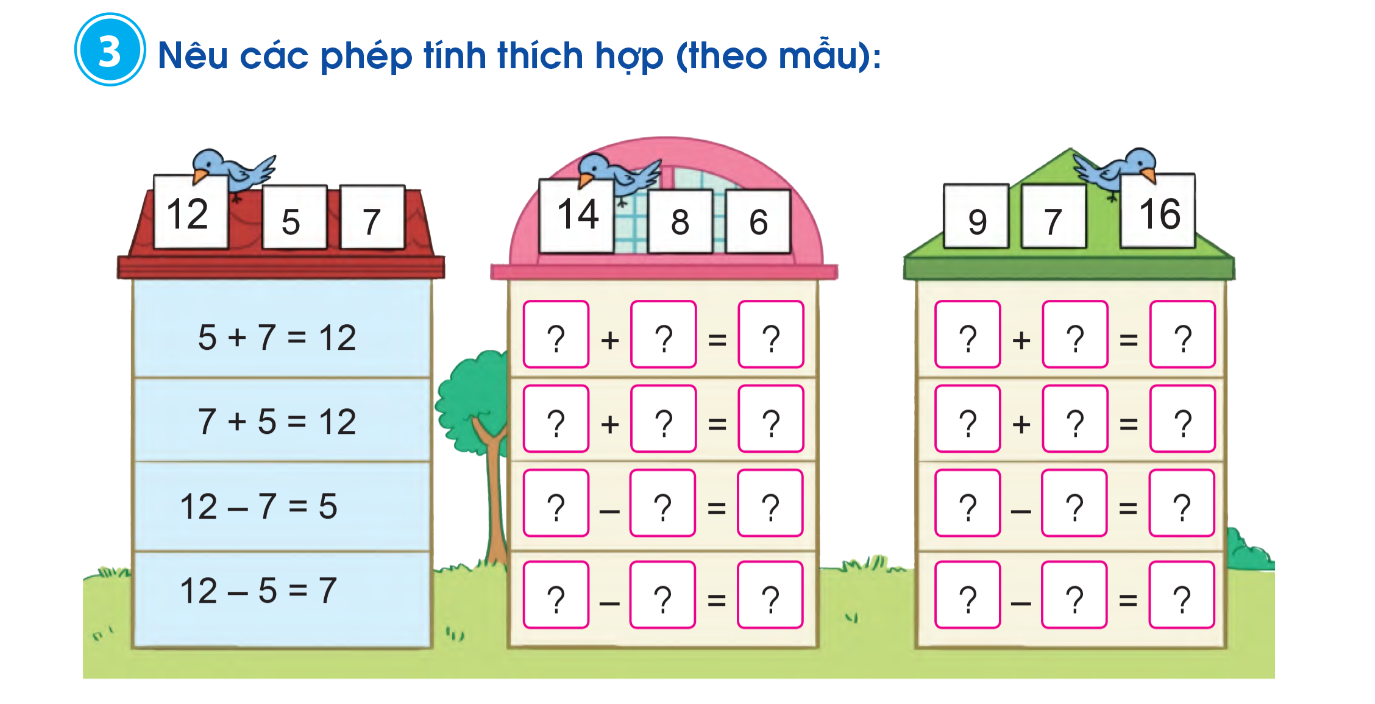 8
16
6
9
14
7
9
7
8
6
14
16
14
9
7
16
8
6
6
8
9
16
7
14
- Nêu nhận xét về các phép cộng và phép trừ của cột tính 1?
- Khi  thay đổi vị trí các số hạng trong một tổng thì tổng đó như thế nào?
- Mối quan hệ giữa phép cộng và phép trừ?
Cùng hát nào!
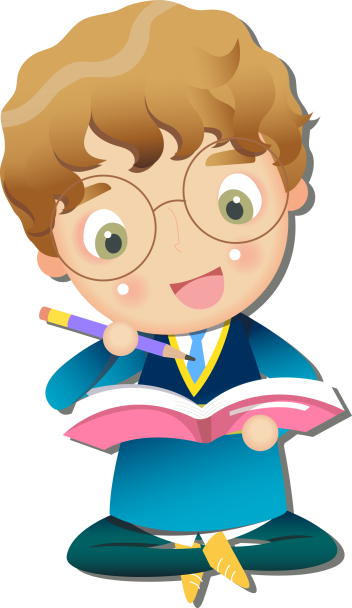 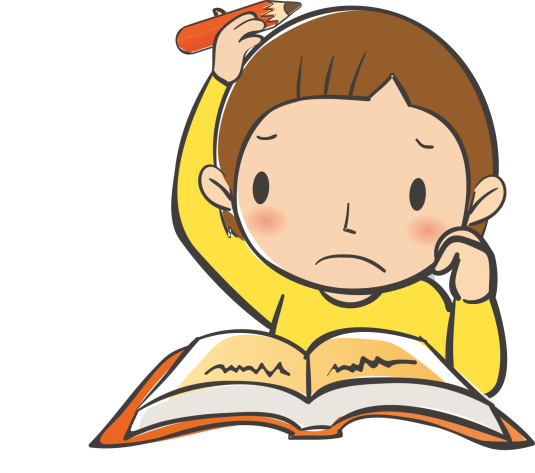 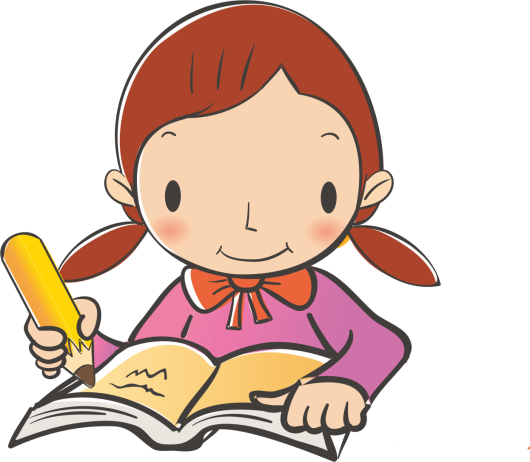 Tạm biệt! 
Hẹn gặp lại các con trong những tiết học sau!
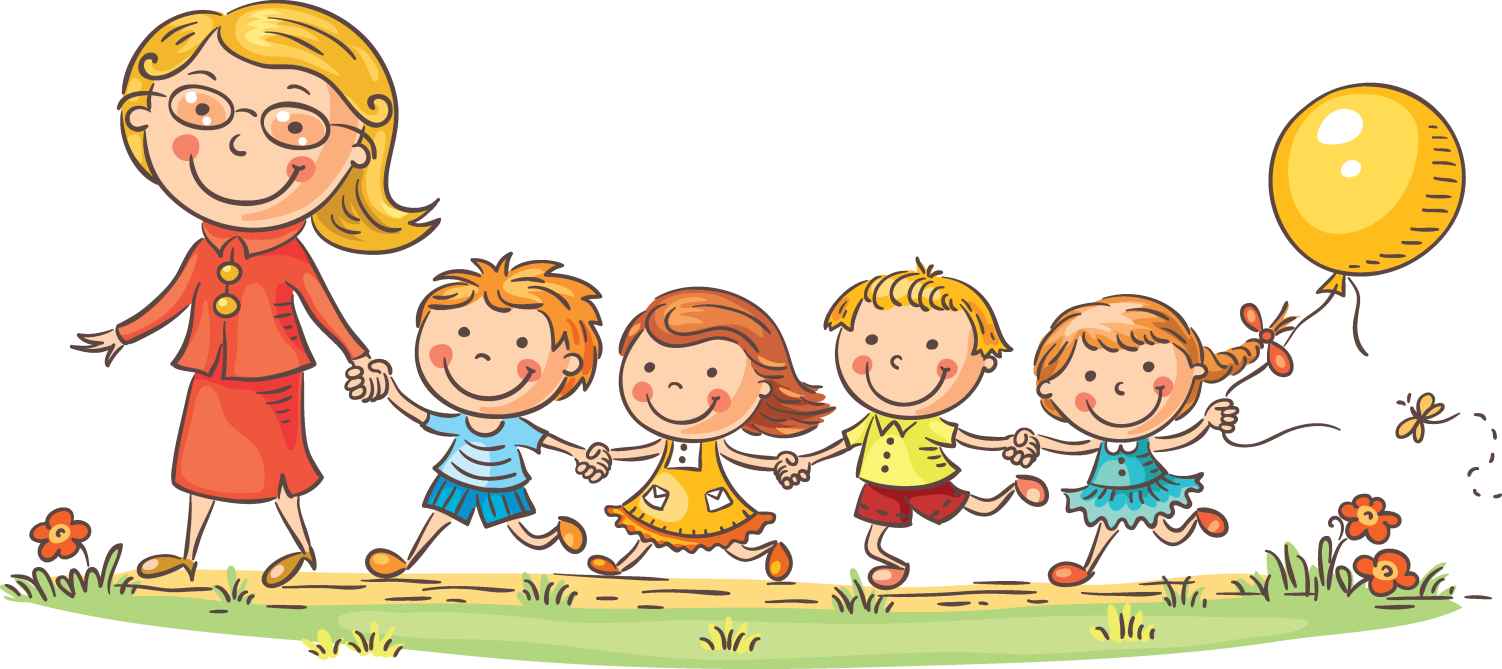